คอร์ส 15: การออกแบบที่ขับเคลื่อนด้วยประสบการณ์ของลูกค้า
              (Customer Experience-Driven Design)
โมดูล 1: เส้นทางประสบการณ์ของลูกค้าที่ปราศจากความเจ็บปวด
หัวข้อ 1: Introduction to Experience Economy
Pisut Koomsap (AIT), Duangthida Hussadintorn Na Ayutthaya (AIT),
Tomasz Nitkiewicz (CUT), Agnieszka Ociepa-Kubicka (CUT)
อภิปรายผล
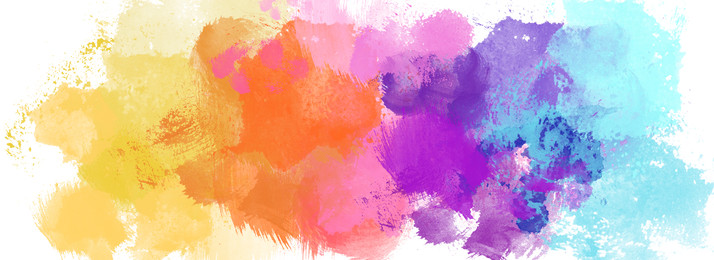 อะไรคือความแตกต่างระหว่างผลิตภัณฑ์บริการและประสบการณ์?
กิจกรรมกลุ่ม
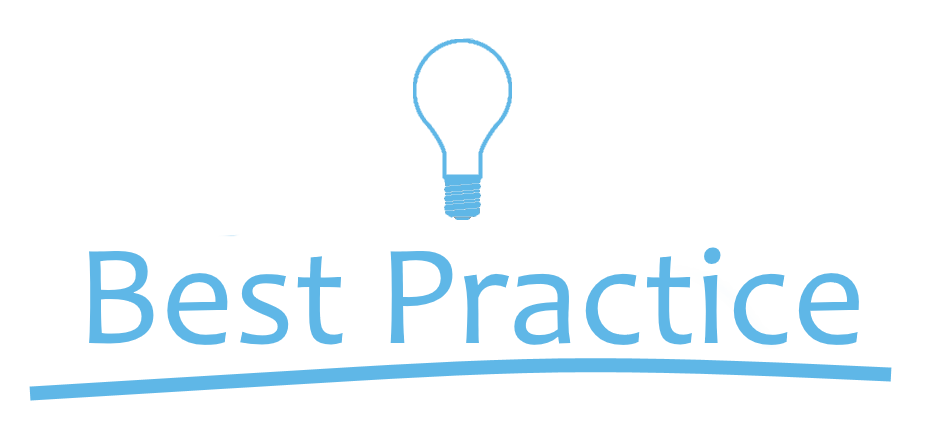 ระบุแนวทางปฏิบัติที่ดีที่สุดหรือข้อเสนอประสบการณ์ของลูกค้าที่รู้จักกันดี
หารือเกี่ยวกับความก้าวหน้าของมูลค่าทางเศรษฐกิจ